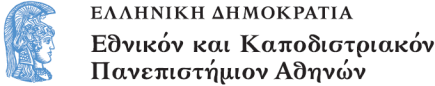 Το Εικονογραφημένο Βιβλίο στην Προσχολική Εκπαίδευση
Ενότητα 7.7: Σχέσεις λέξεων-εικόνων

Αγγελική Γιαννικοπούλου
Τμήμα Εκπαίδευσης και Αγωγής στην Προσχολική Ηλικία (ΤΕΑΠΗ)
Διδακτική Πρακτική (1/2)
Διδακτική πρακτική:Κορίνα Κορδαλή-Λάππα.
Bιβλίο: Sif, Birgitta. Όλιβερ / Birgitta Sif · μετάφραση Αντώνης Παπαθεοδούλου · εικονογράφηση Birgitta Sif. - 1η έκδ. - Αθήνα : Ίκαρος, 2013.
[1]
Διδακτική Πρακτική (2/2)
Θέμα παρέμβασης: Σχέσεις λέξεων- εικόνων.
Οι εικόνες με τις λέξεις συμφωνούν πάντα;
Πώς κατασκευάζεται το μήνυμα όταν διαβάζουμε μόνο τις λέξεις;
Πώς ανακατασκευάζεται όταν βλέπουμε και τις εικόνες;
[1]
Λίγα λόγια για το βιβλίο
Ο μικρός Όλιβερ, είναι διαφορετικός, καθώς οι φίλοι του δεν είναι άλλα παιδιά, αλλά τα παιχνίδια του. Ταξιδεύει όπου θέλει με τη φαντασία του. Κάποιες φορές όμως νιώθει μόνος. Μέχρι που συναντά την Ολίβια που επίσης είναι διαφορετική.
Ανάγνωση χωρίς εικόνες (1/2)
Είδαμε μόνο το εξώφυλλο και έτσι γνωρίσαμε τον Όλιβερ. Συνεχίσαμε την ανάγνωση χωρίς τα παιδιά να βλέπουν τις εικόνες. Διαβάσαμε το βιβλίο ως τη σελίδα που περιγράφονται οι περιπέτειες στο σαλόνι.
Ανάγνωση χωρίς εικόνες (2/2)
[2]
[3]
Φανταζόμαστε τις εικόνες
Παροτρύναμε τα παιδιά να δουν με κλειστά μάτια τον Όλιβερ σε κάθε μία από τις περιπέτειές του.
Πώς θα τη ζωγράφιζαν εκείνα, αν ήταν στη θέση του/ της εικονογράφου;
Στη συνέχεια τους ζητήσαμε να επιλέξουν μία και να την αποδώσουν στο χαρτί.
«Έψαχναν για θησαυρούς»
[4]
«Και διέσχιζαν την έρημο καβάλα σε καμήλες»
[5]
«Περνούσαν στενές γέφυρες»
[6]
«Και άφοβα τα έβαζαν με καρχαρίες»
[7]
Παρουσίαση των ζωγραφιών (1/2)
Είδαμε τις ζωγραφιές μας. 
Μετά τις συγκρίναμε με εκείνες του βιβλίου.
Παρουσίαση των ζωγραφιών (2/2)
Η έκπληξη!!! 
Τελικά ήταν φανερό ότι τα ταξίδια του Όλιβερ δεν ήταν πραγματικά. Σύμφωνα με τα παιδιά ο Όλιβερ έκανε τα ταξίδια του με: 
«το μυαλό του»,
«τη φαντασία του».
Πριν δούμε τις εικόνες δεν το είχαμε καταλάβει.
Το δικό μας ‘ταξίδι’
Συμβολικό παιχνίδι το λένε οι μεγάλοι. Τα παιδιά δεν ξέρουν να το λένε, ξέρουν όμως να το παίζουν. Με το μυαλό μας μεταμορφωνόμαστε και εμείς και ταξιδεύουμε… Κατόπιν συνεχίζουμε την ανάγνωση του βιβλίου.
Χρηματοδότηση
Το παρόν εκπαιδευτικό υλικό έχει αναπτυχθεί στο πλαίσιο του εκπαιδευτικού έργου του διδάσκοντα.
Το έργο «Ανοικτά Ακαδημαϊκά Μαθήματα στο Πανεπιστήμιο Αθηνών» έχει χρηματοδοτήσει μόνο την αναδιαμόρφωση του εκπαιδευτικού υλικού. 
Το έργο υλοποιείται στο πλαίσιο του Επιχειρησιακού Προγράμματος «Εκπαίδευση και Δια Βίου Μάθηση» και συγχρηματοδοτείται από την Ευρωπαϊκή Ένωση (Ευρωπαϊκό Κοινωνικό Ταμείο) και από εθνικούς πόρους.
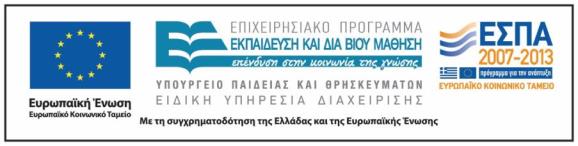 Σημειώματα
Σημείωμα Ιστορικού Εκδόσεων Έργου
Το παρόν έργο αποτελεί την έκδοση 1.0.
Σημείωμα Αναφοράς
Copyright Εθνικόν και Καποδιστριακόν Πανεπιστήμιον Αθηνών, Αγγελική Γιαννικοπούλου 2016. Κορίνα Κορδαλή-Λάππα, Αγγελική Γιαννικοπούλου. «Το Εικονογραφημένο Βιβλίο στην Προσχολική Εκπαίδευση. Εικόνα. Σχέσεις λέξεων- εικόνων. Όλιβερ». Έκδοση: 1.0. Αθήνα 2016. Διαθέσιμο από τη δικτυακή διεύθυνση: http://opencourses.uoa.gr/courses/ECD5/.
Σημείωμα Αδειοδότησης
Το παρόν υλικό διατίθεται με τους όρους της άδειας χρήσης Creative Commons Αναφορά, Μη Εμπορική Χρήση Παρόμοια Διανομή 4.0 [1] ή μεταγενέστερη, Διεθνής Έκδοση. Εξαιρούνται τα αυτοτελή έργα τρίτων π.χ. φωτογραφίες, διαγράμματα κ.λπ.,  τα οποία εμπεριέχονται σε αυτό και τα οποία αναφέρονται μαζί με τους όρους χρήσης τους στο «Σημείωμα Χρήσης Έργων Τρίτων».
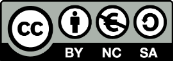 [1] http://creativecommons.org/licenses/by-nc-sa/4.0/ 

Ως Μη Εμπορική ορίζεται η χρήση:
που δεν περιλαμβάνει άμεσο ή έμμεσο οικονομικό όφελος από τη χρήση του έργου, για τον διανομέα του έργου και αδειοδόχο.
που δεν περιλαμβάνει οικονομική συναλλαγή ως προϋπόθεση για τη χρήση ή πρόσβαση στο έργο.
που δεν προσπορίζει στον διανομέα του έργου και αδειοδόχο έμμεσο οικονομικό όφελος (π.χ. διαφημίσεις) από την προβολή του έργου σε διαδικτυακό τόπο.

Ο δικαιούχος μπορεί να παρέχει στον αδειοδόχο ξεχωριστή άδεια να χρησιμοποιεί το έργο για εμπορική χρήση, εφόσον αυτό του ζητηθεί.
Διατήρηση Σημειωμάτων
Οποιαδήποτε αναπαραγωγή ή διασκευή του υλικού θα πρέπει να συμπεριλαμβάνει:
το Σημείωμα Αναφοράς,
το Σημείωμα Αδειοδότησης,
τη δήλωση Διατήρησης Σημειωμάτων,
το Σημείωμα Χρήσης Έργων Τρίτων (εφόσον υπάρχει),
μαζί με τους συνοδευτικούς υπερσυνδέσμους.
Σημείωμα Χρήσης Έργων Τρίτων
Το Έργο αυτό κάνει χρήση των ακόλουθων έργων:
Εικόνα 1, 2, 3, 4, 5, 6, 7: Εξώφυλλο και σελίδες του βιβλίου «Όλιβερ» / Birgitta Sif · μετάφραση Αντώνης Παπαθεοδούλου · εικονογράφηση Birgitta Sif. - 1η έκδ. - Αθήνα : Ίκαρος, 2013.